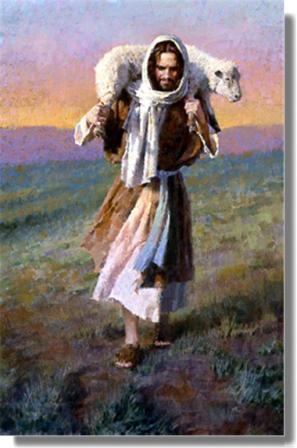 The Lord is My Shepherd
April 10, 2011
Psalm 23
The LORD is my shepherd, I shall not be in want.   He makes me lie down in green pastures, he leads me beside quiet waters, he restores my soul.  He guides me in paths of righteousness for his name’s sake.  Even though I walk through the valley of the shadow of death, I will fear no evil, for you are with me; your rod and your staff, they comfort me.
The Pinnacle of Spirituality…
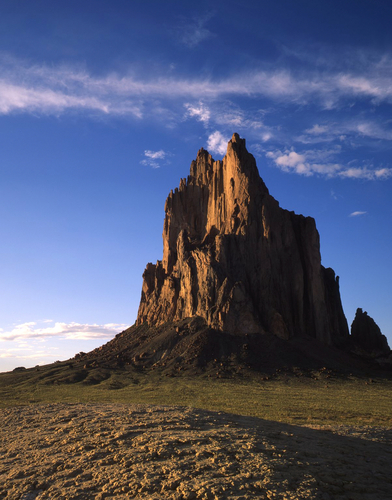 The Pinnacle of Spirituality…
TRUST

“Those who trust in the LORD are like Mount Zion, which cannot be shaken but endures forever.”  Psalm 125:1
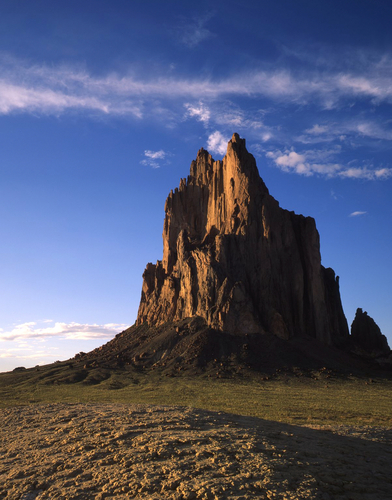 What does it mean to trust God?
See John 4:46-54
What does it mean to trust God?
HOPE

“When he heard that Jesus had come out of Judea into Galilee, he went to Him and implored Him to come down and heal his son, for he was at the point of death.”  John 4:47
What does it mean to trust God?
HOPE:  lack of belief in the world

“When he heard that Jesus had come out of Judea into Galilee, he went to Him and implored Him to come down and heal his son, for he was at the point of death.”  John 4:47
What does it mean to trust God?
HOPE:  lack of belief in the world
OBEDIENCE

“Jesus said to him, “Go your way; your son lives.” So the man believed the word that Jesus spoke to him, and he went his way.”  John 4:50
What does it mean to trust God?
HOPE:  lack of belief in the world
OBEDIENCE:  belief in His Word

“Jesus said to him, “Go your way; your son lives.” So the man believed the word that Jesus spoke to him, and he went his way.”  John 4:50
What does it mean to trust God?
HOPE:  lack of belief in the world
OBEDIENCE:  belief in His Word
TRUST:  belief in Him

“And he himself believed, and his whole household.”  John 4:53
What does it mean to trust God?
HOPE:  lack of belief in the world
OBEDIENCE:  belief in His Word
TRUST:  belief in Him

I hope  → I think  → I know
SHOW VIDEO HERE
What does it mean to trust God?
HOPE:  lack of belief in the world
OBEDIENCE:  belief in His Word
TRUST:  belief in Him

I hope  → I think  → I know
Obeying God  ≠  Trusting God
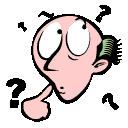 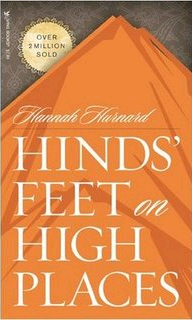 “The LORD God is my strength; He will make my feet like deer’s feet, and He will make me walk on my high hills.”  
Habakkuk 3:19
Trust is the only path to 
the top of the mountain
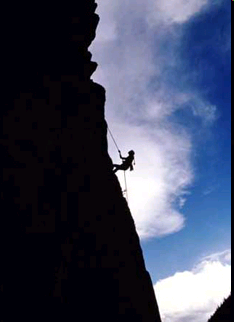 Trust is the only path to 
the top of the mountain
“Now He did not do many mighty works there because of their unbelief.”   Matthew 13:58
Personal experience
is the only way to gain trust.
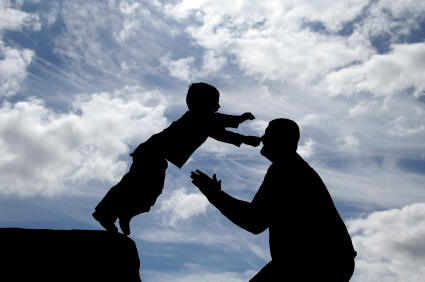 Life of Faith, by HH Pope Shenouda
“The believer does not enter into an argument with God about His doing, but accepts all things and confidence in God's wisdom and love.”
Are you ready to trust Him 
up the mountain?

“Jesus said to him, “If you can believe, all things are possible to him who believes.”  Mark 9:23